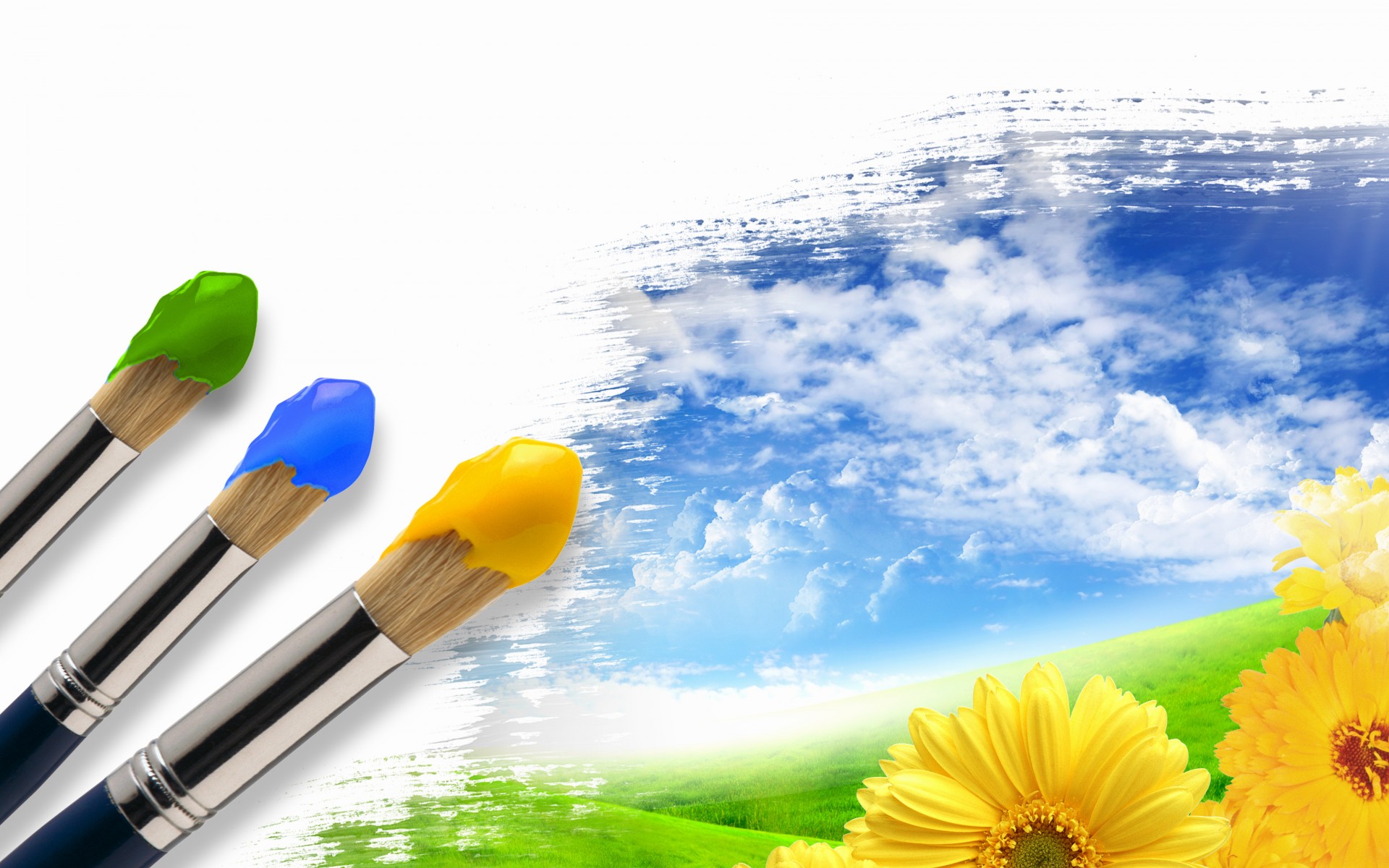 муниципальное казённое дошкольное образовательное   учреждение -  детский сад № 6 г. Татарска
Педагогический проект «Природа родного края в рисунках детей »
Автор проекта: 
Люсова Дина Григорьевна- воспитатель высшей квалифицированной категории
2021 г.
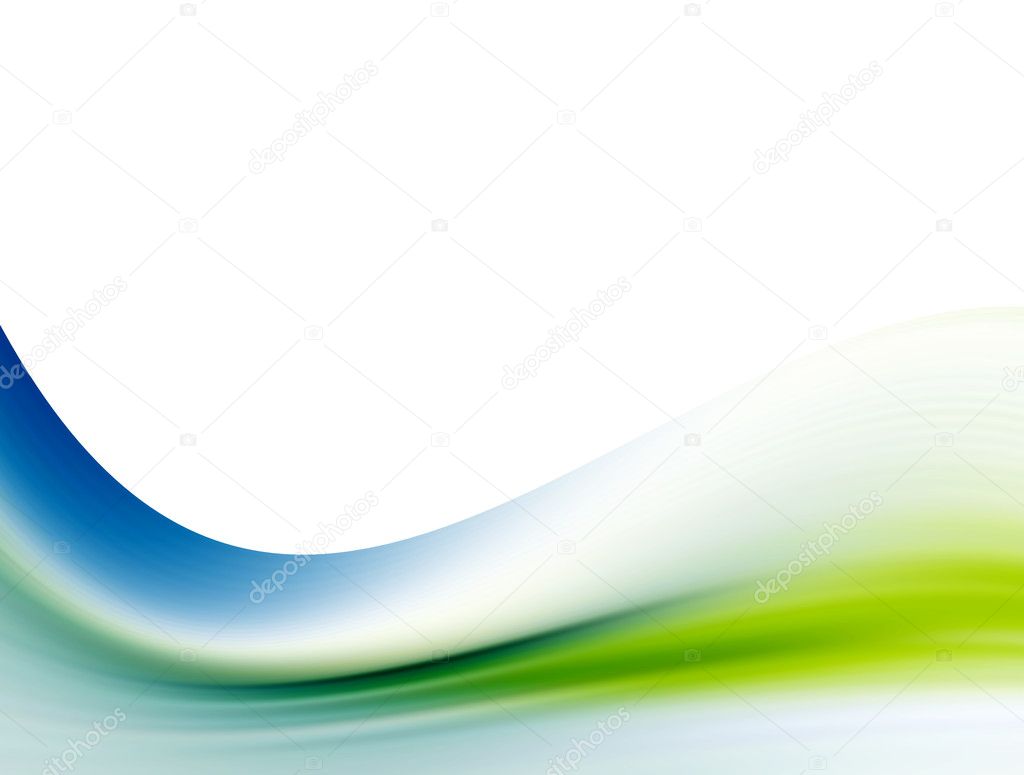 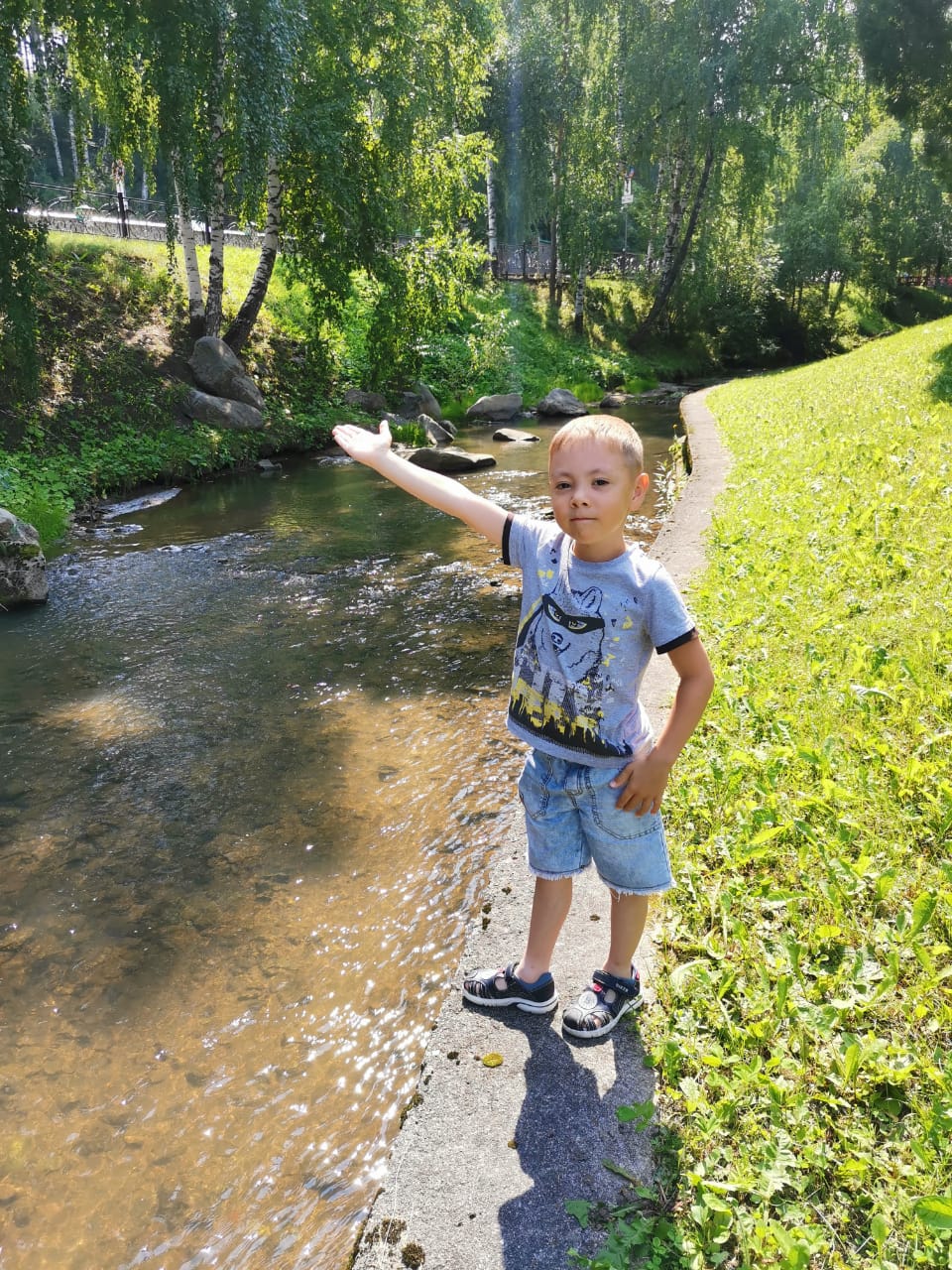 «Красота родного края, 
открывающаяся благодаря сказке, фантазии, творчеству,
- это источник любви к родине…
Пусть ребенок чувствует и восторгается ею, 
пусть в его сердце и памяти навсегда    сохраняются образы, 
в которых воплощается Родина»  В.А. Сухомлинский
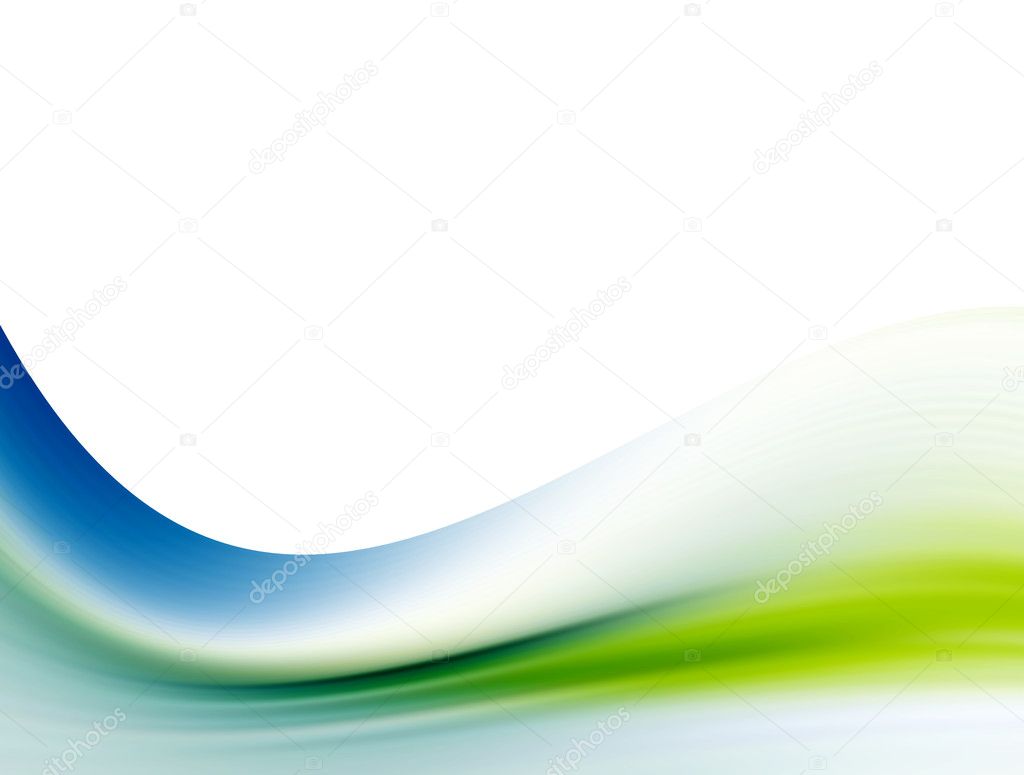 Актуальность проекта. Детское восприятие   окружающего мира основывается в первую очередь на  собственном опыте, полученным  из непосредственного изучения разных сторон предметов. Дошкольники  воспринимают окружающую действительность непроизвольно, направляя свое внимание на то, что их больше привлекает.  Наибольший отклик это находит в изучении природы ,  той что нас окружает. Яркие красочные картины( цветы, распускающиеся деревья, щебет птиц ) вызывают у детей интерес  к изучению, обследованию …Дети постоянно в той или иной форме соприкасаются с   природой.  Впечатления от родной природы, полученные в детстве, запоминаются на всю жизнь и часто влияют на отношение человека к природе, к Родине.  Ознакомление детей с природой родного края, через изобразительную деятельность обогащает детское творчество новым содержанием, а рисование   имеет  огромное  значение  для  эстетического  воспитания и развития      ребёнка.
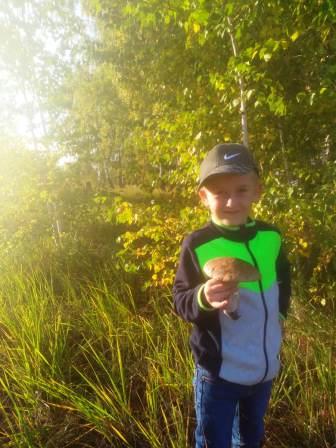 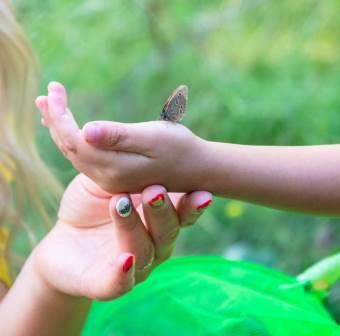 Способ рисования жидким цветным соленым тестом (который я использую первый год)позволит  детям ощутить незабываемые положительные эмоции,
Данная технология вызывает большой интерес у детей .Кистью   ребенок работает не всегда уверенно, боится испортить работу, а рисование чайной ложкой, стекой,  палочкой,  которые в данном случае заменяют кисточку ,помогают подготовить руку к более сложным упражнениям и придают детям уверенность.
В процессе работы идёт постоянная смена видов деятельности ,которая необходима в любом возрасте:1) ребята готовят цветное соленое теста, где смешивают в баночках гуашевые краски с мукой, солью, клеем ПВА и водой. 2) готовят основу для рисования3) рисование жидким цветным соленым тестом дети могут выполнять как индивидуально, так и коллективно 4)фантазируют ,придумывают свои рисунки, т.е проявляют творчество . Эта нетрадиционная техника позволяет  ребёнку чувствовать себя раскованным, даёт полную свободу для установки на дальнейшую творческую работу.
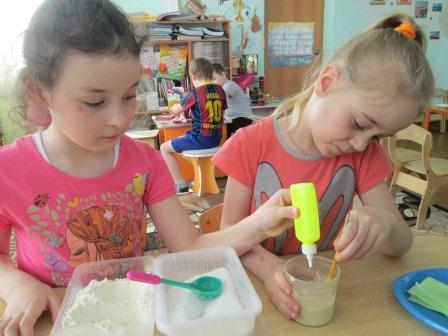 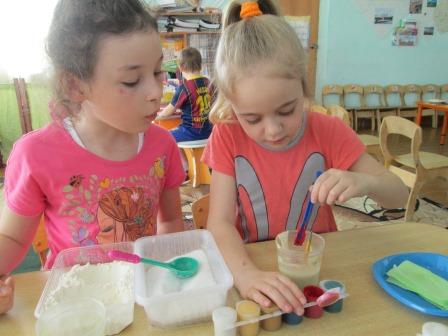 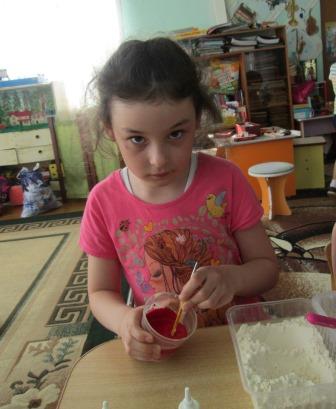 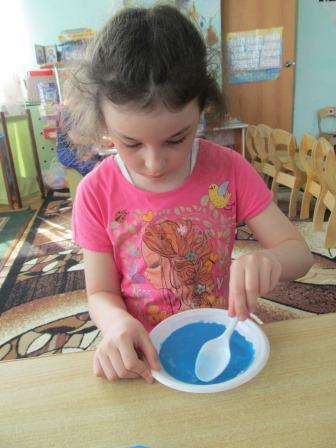 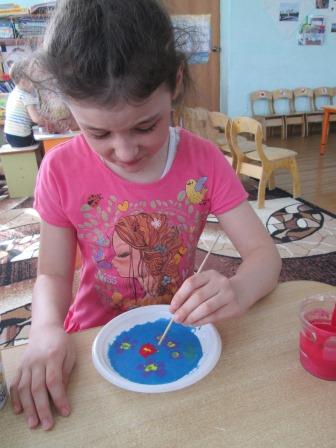 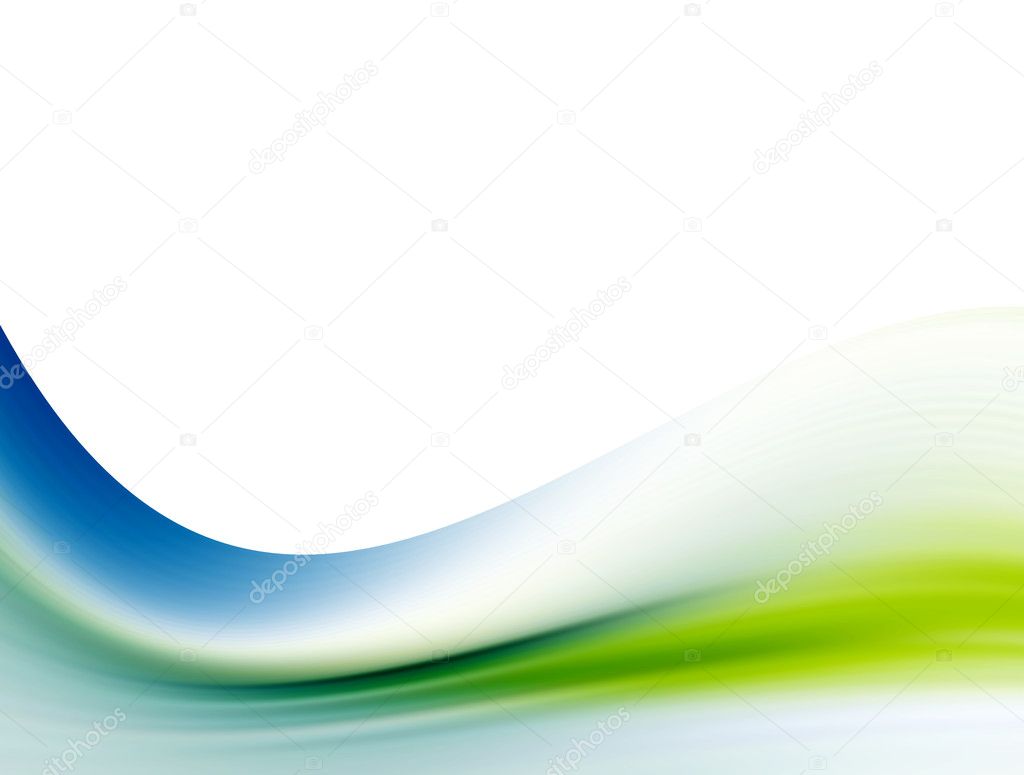 Цель проекта : создание  условий для развития творческих способностей детей в процессе восприятия и изображения природы родного края, нетрадиционными способами рисования. жидким цветным солёным тестом.
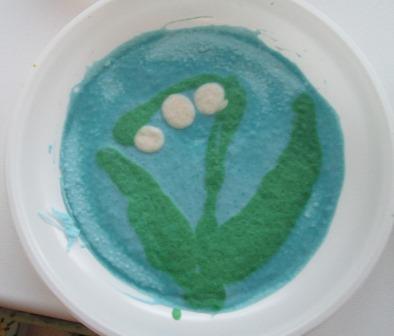 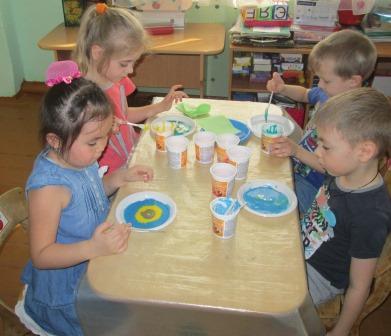 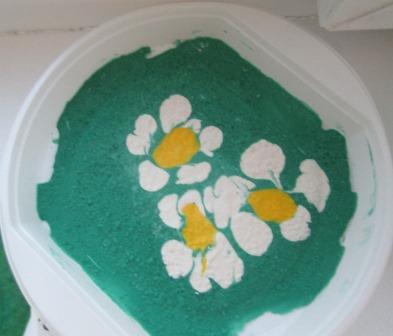 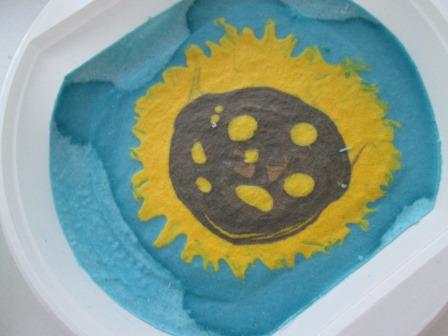 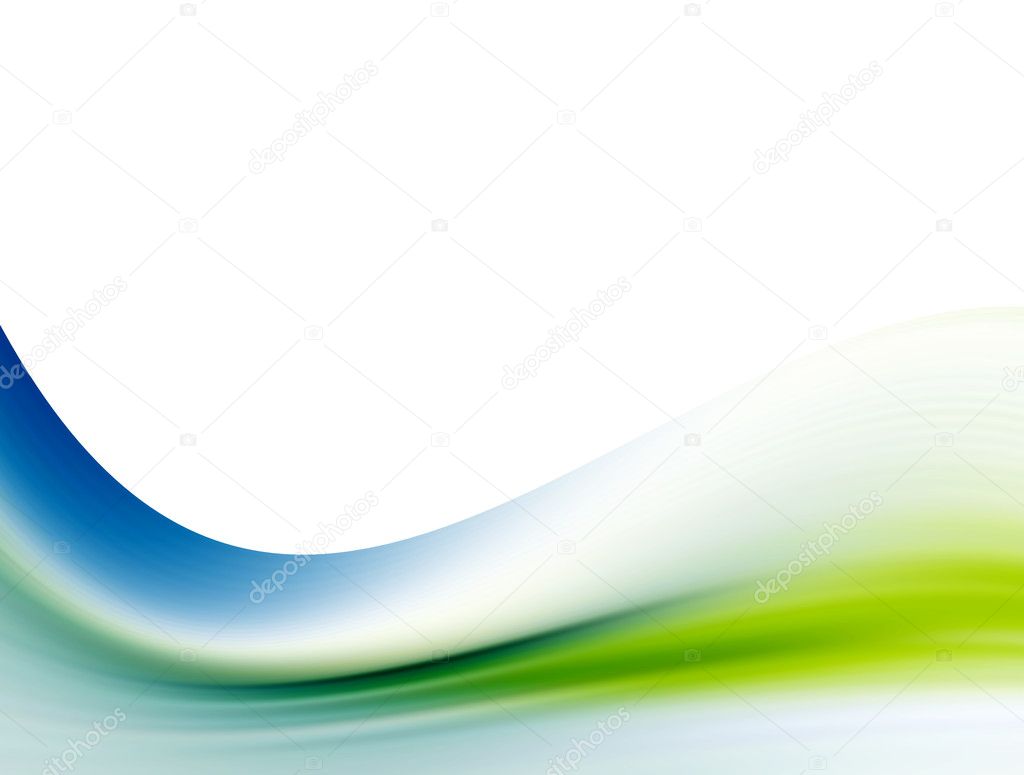 Задачи проекта:
Формировать у детей умение отображать природную красоту через использование нетрадиционных техник рисования –жидким цветным солёным тестом.    
Развивать у детей творческие способности, воображение, память. стойкий интерес к изобразительной деятельности.
Учить видеть красоту, изменчивость и неповторимость окружающего мира;
Закреплять умение выделять, называть жанры живописи 
     (пейзаж, портрет, натюрморт); 
Воспитывать бережное отношение к природе родного края.
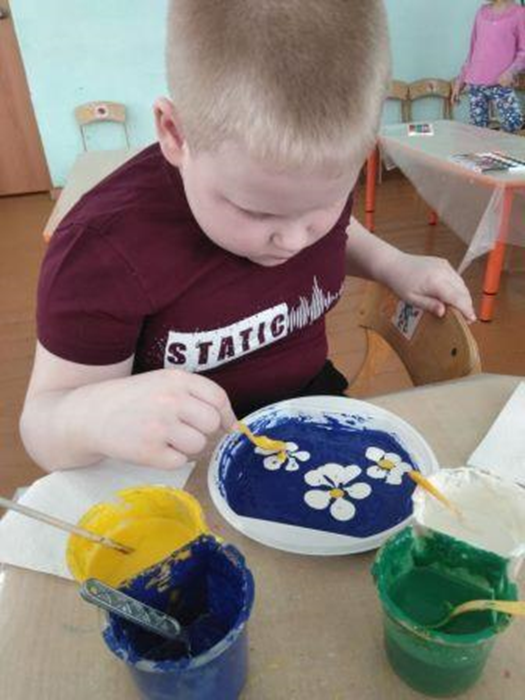 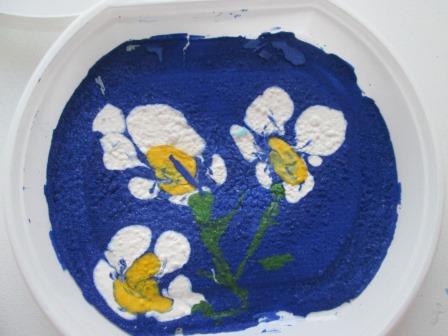 Участники проекта:
Дети подготовительной группы
Воспитатели группы 
Специалисты
Родители
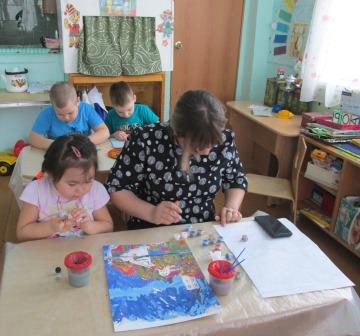 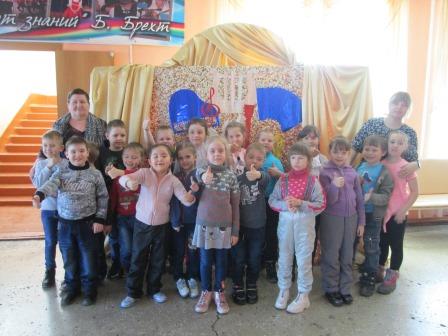 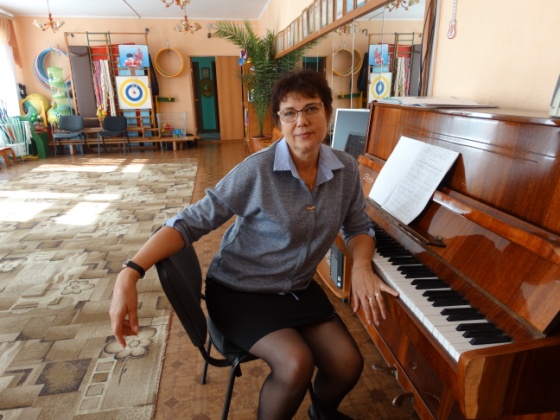 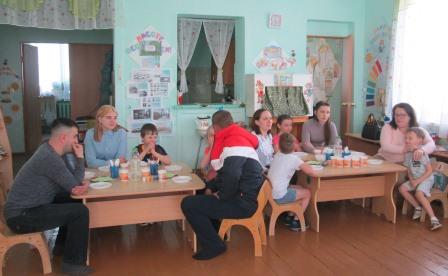 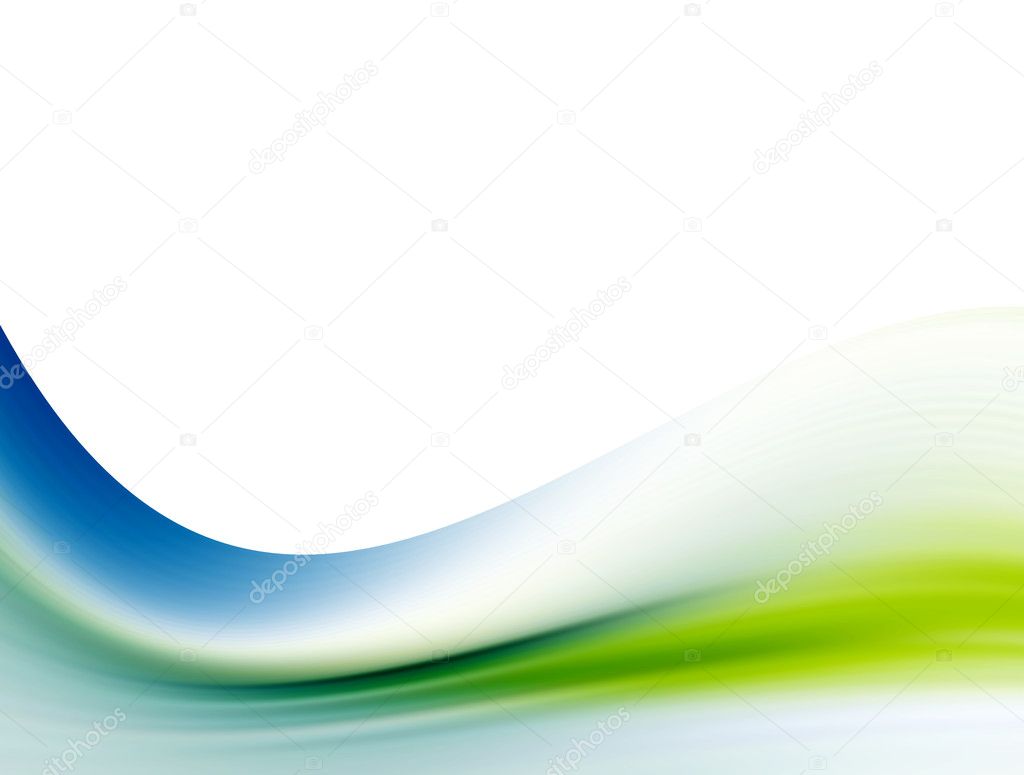 Характеристика проекта:
 по предметно-содержательной области:                
                                                                   интегрированный
по характеру доминирующей детской деятельности: 
                                              творческо- исследовательский
по количеству участников :   групповой
по длительности  реализации :  средней       
                             продолжительности  ( февраль-апрель)                                                                       по характеру координирования проекта:     
                                                            непосредственный
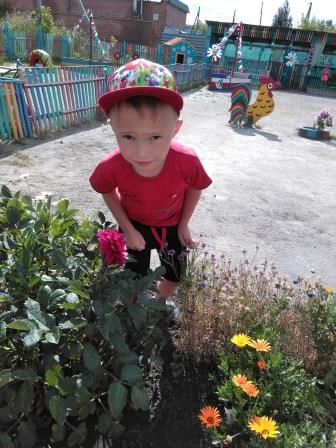 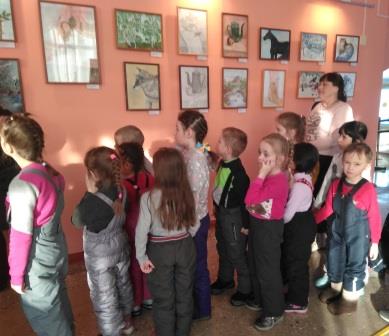 1. Мотивационный этап :Разработка и накопление методических материалов; Определение цели и задач проекта;Составление плана проекта;Поисковая работа по подбору иллюстрированного материала по теме проекта;Создание необходимых условий для реализации  (подготовка материала и оборудования);Перспективное планирование проекта;Организация родителей;
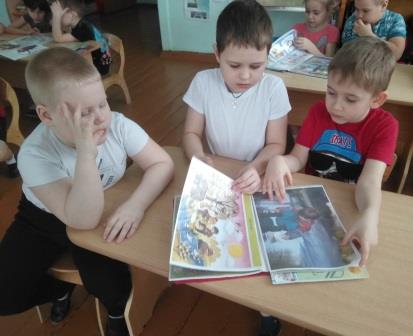 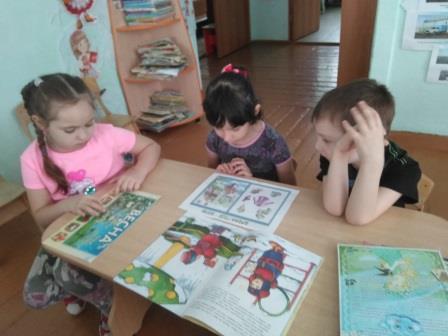 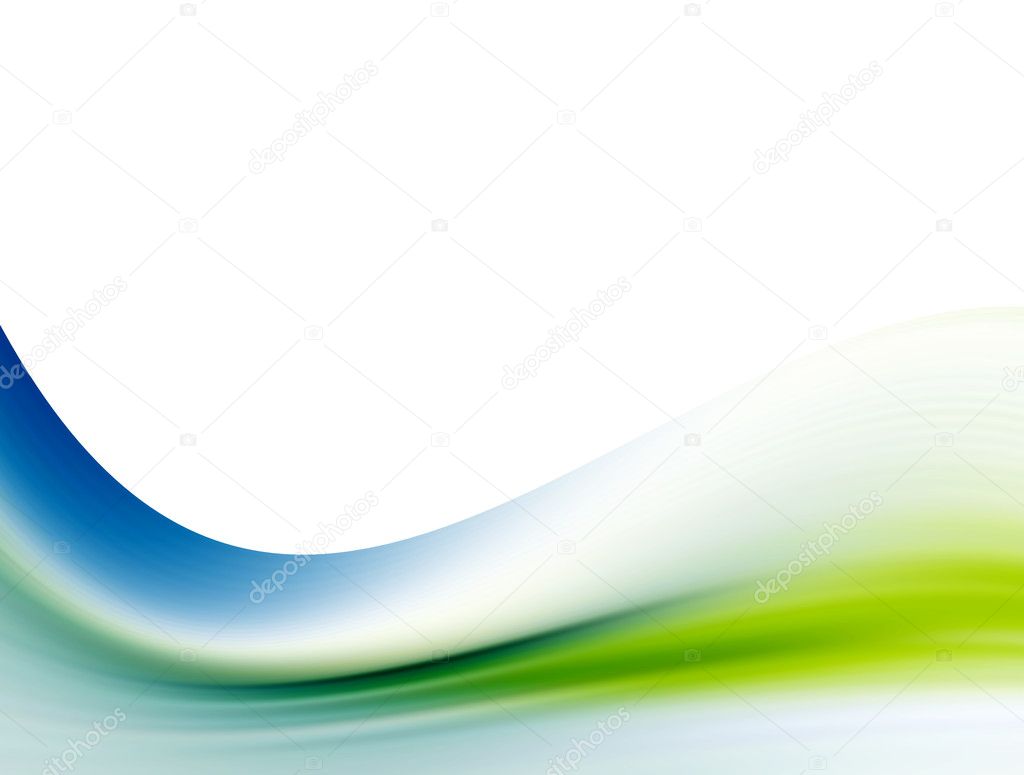 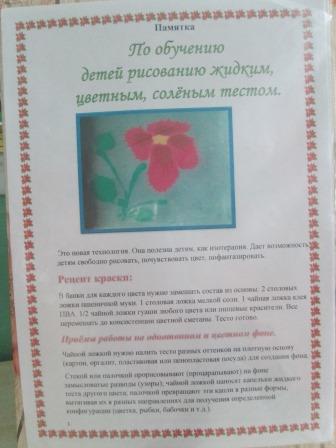 Взаимодействие с родителями по вовлечению в образовательный процесс
Мастер класс для родителей;Тематические консультации;Папки- раскладушки;Пополнение предметно- развивающей среды;
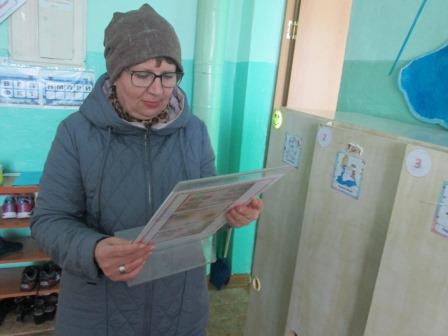 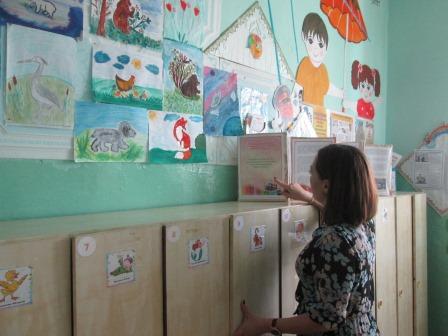 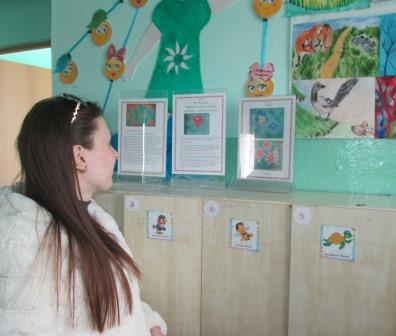 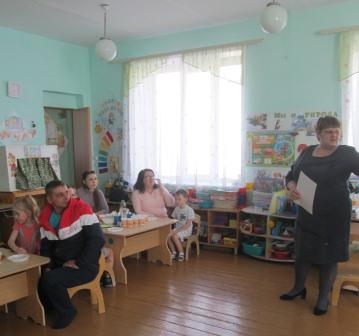 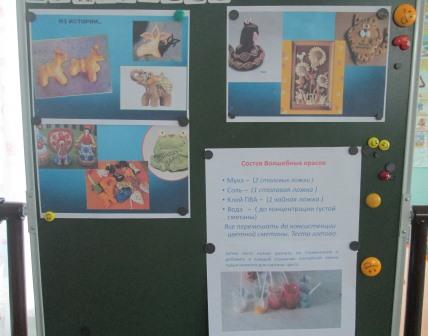 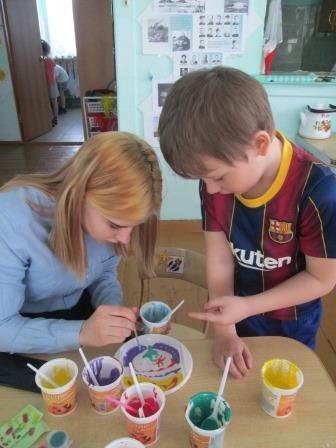 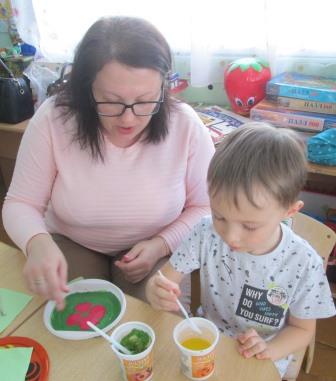 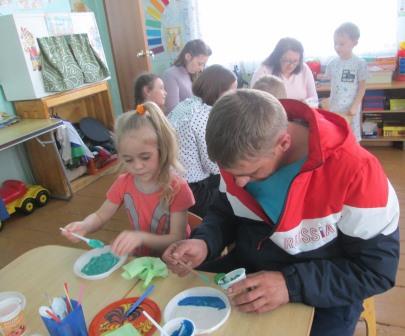 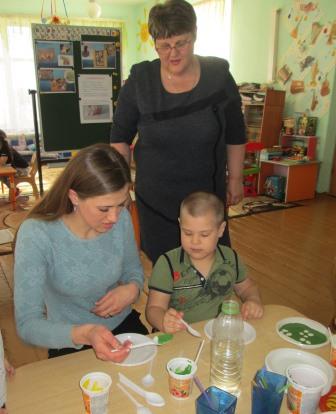 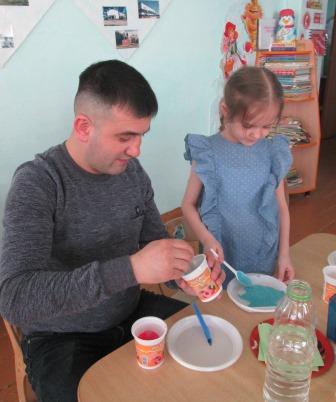 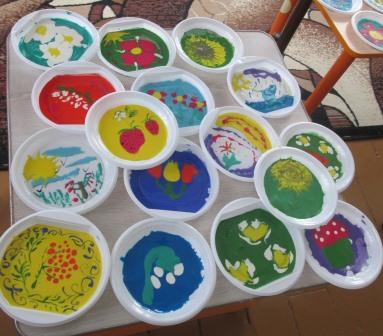 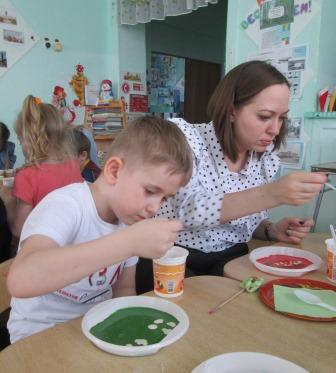 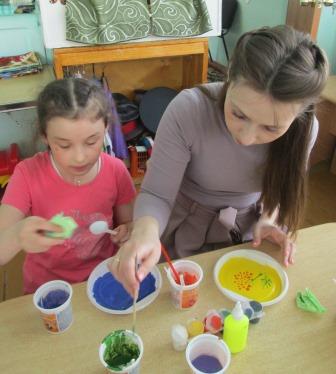 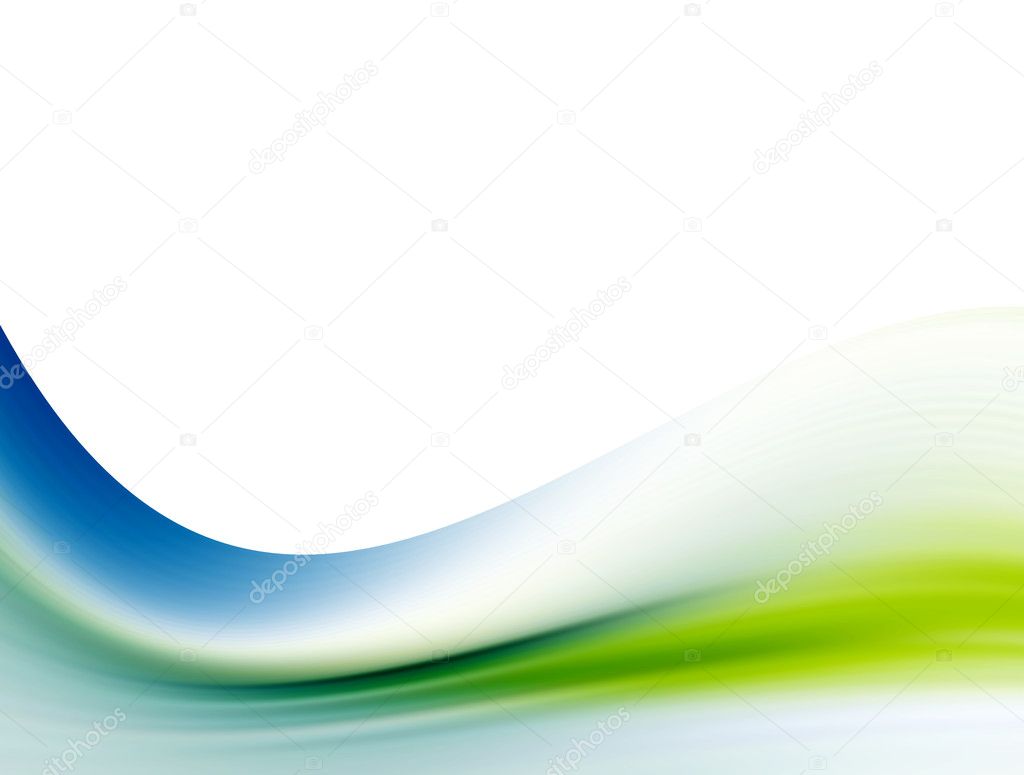 Создание условий для самостоятельной  деятельности детей:
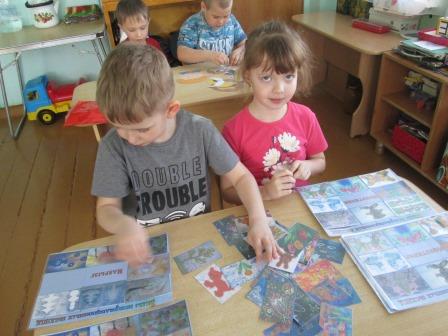 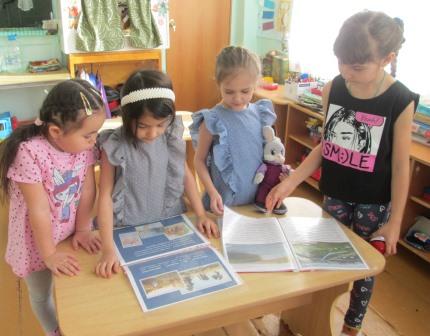 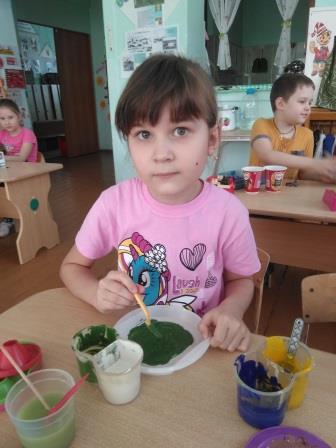 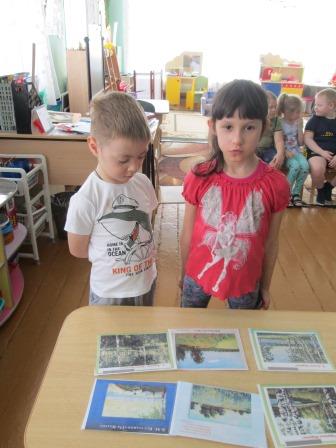 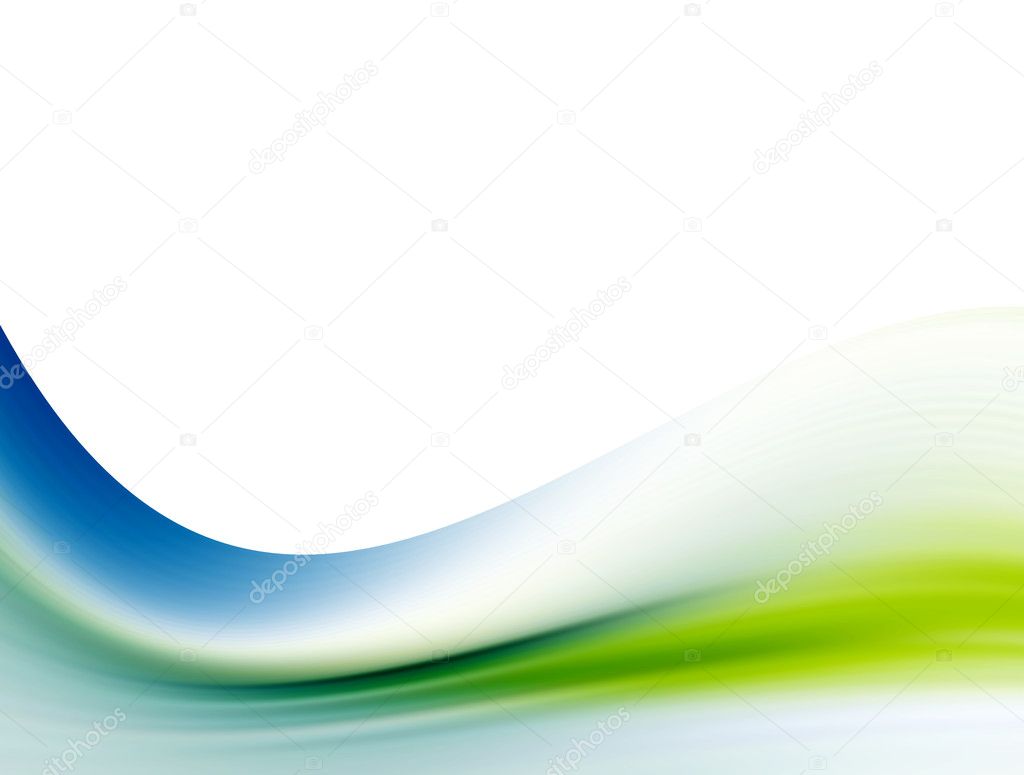 Выставка совместных работ детей и родителей:
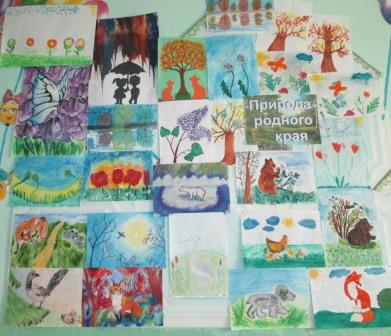 2 . Проблемно- деятельностный этап:
Познавательное развитие:
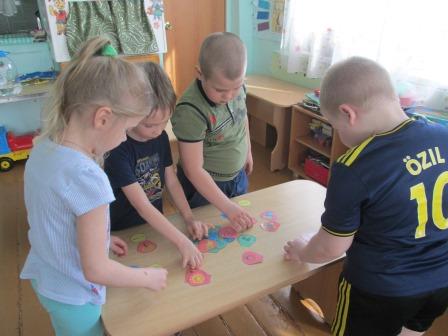 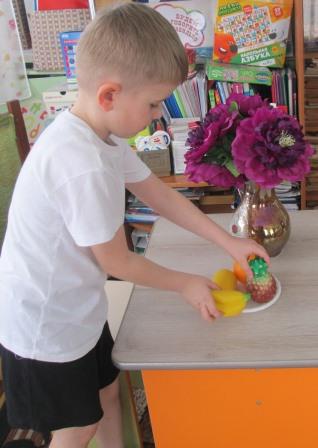 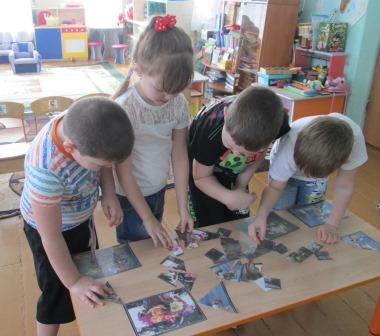 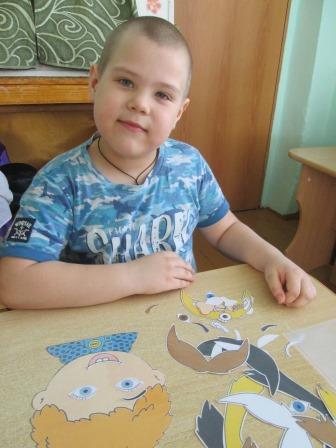 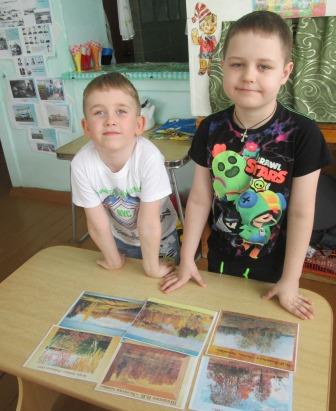 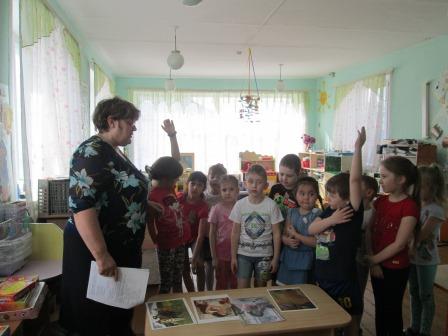 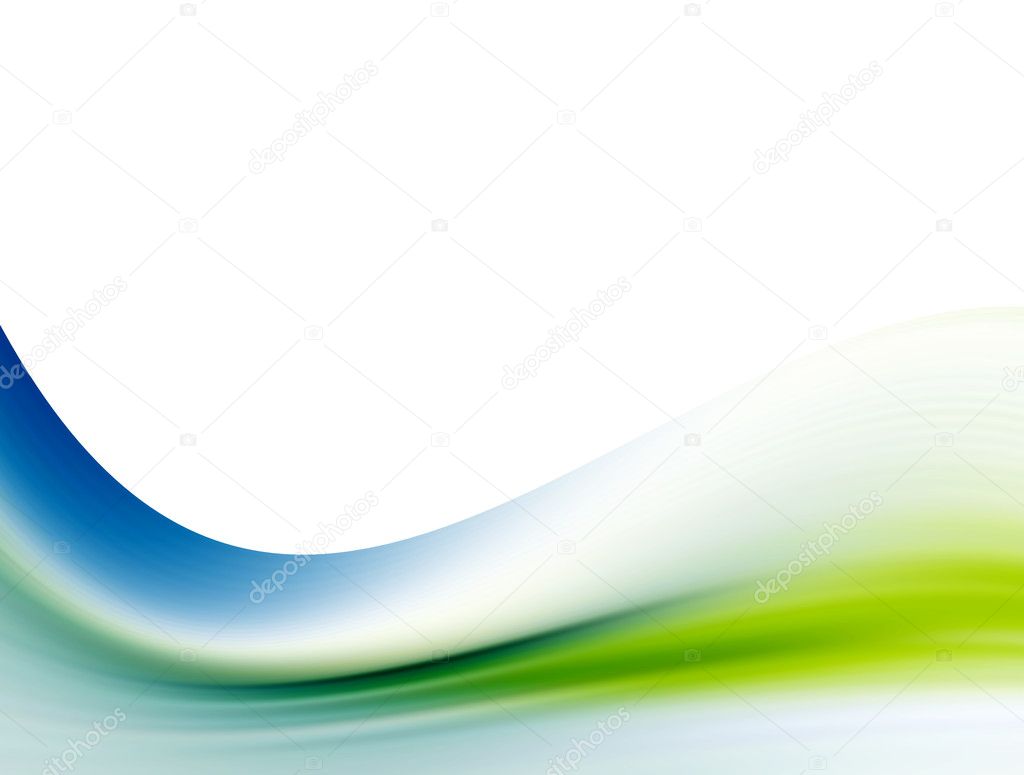 Социально – коммуникативное  развитие:
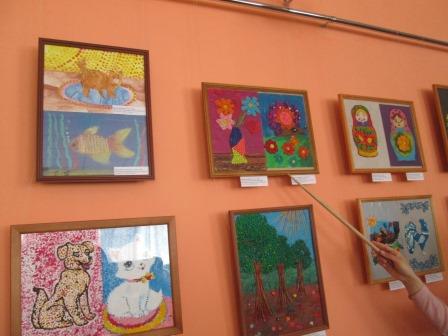 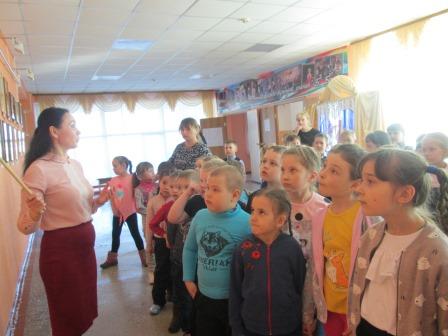 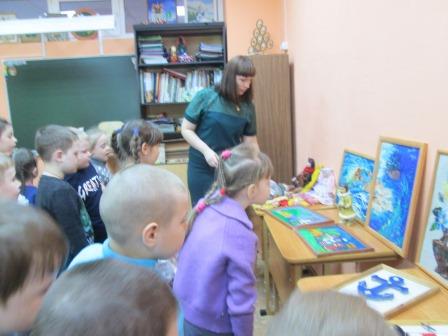 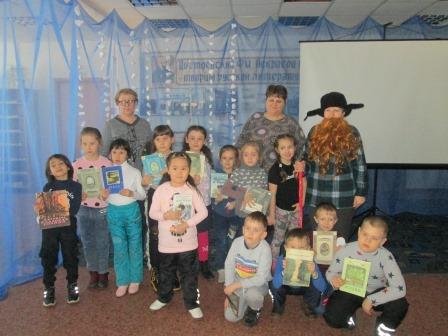 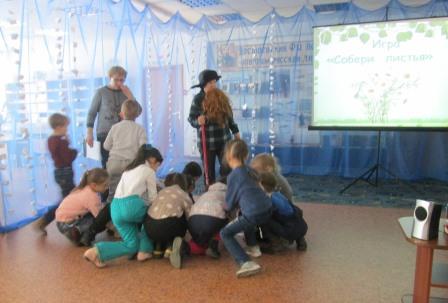 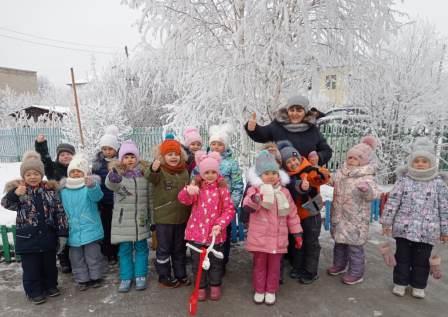 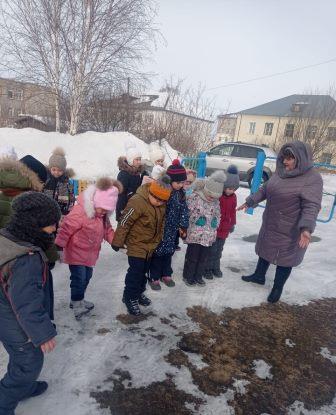 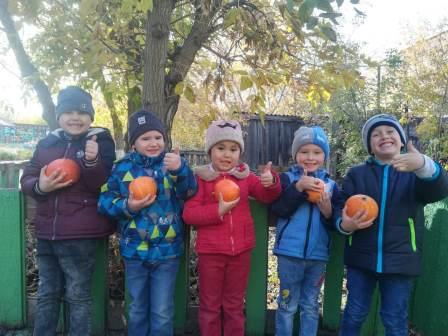 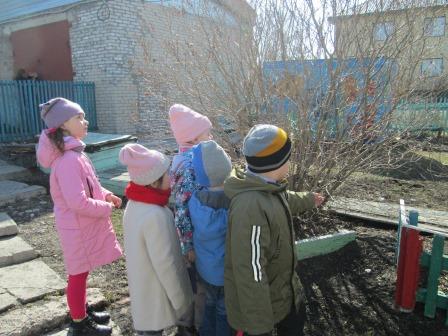 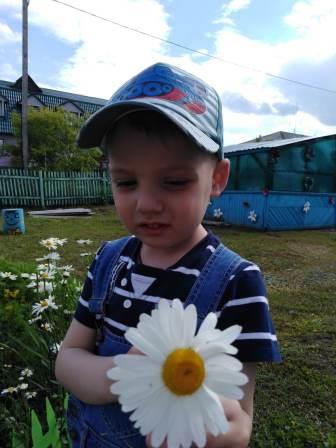 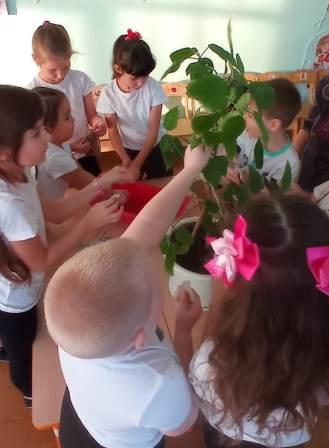 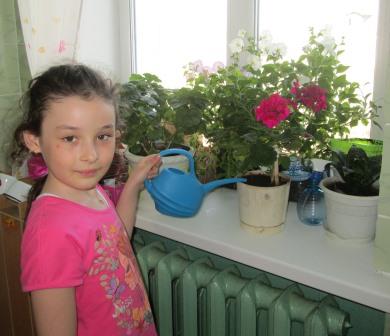 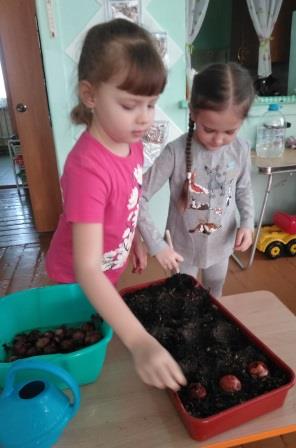 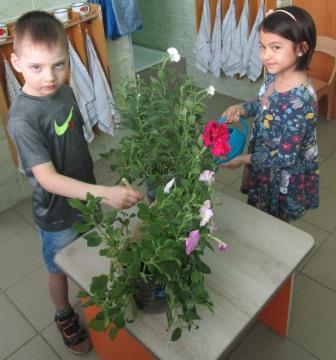 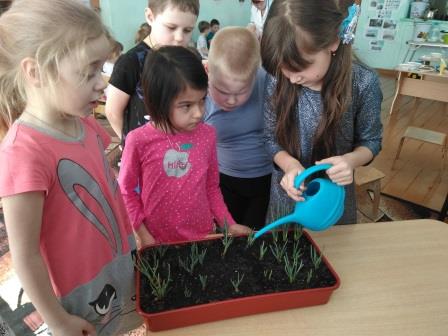 Речевое развитие:
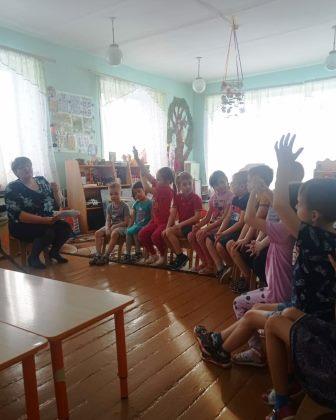 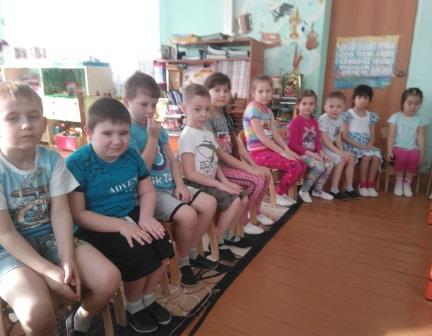 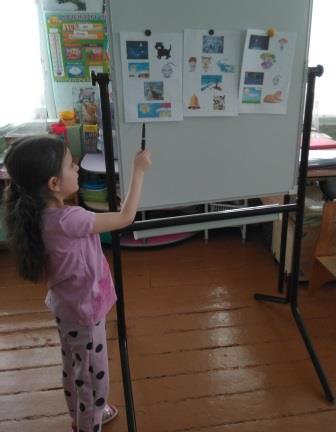 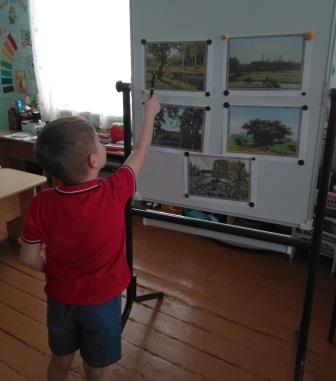 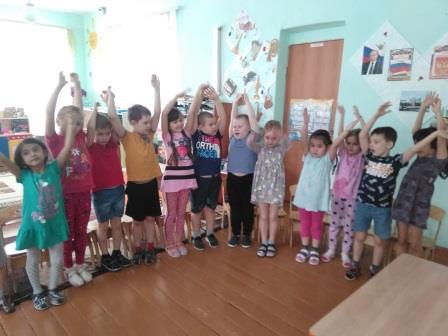 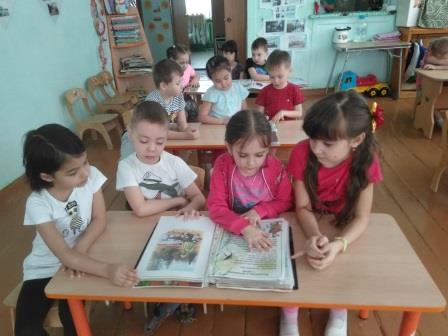 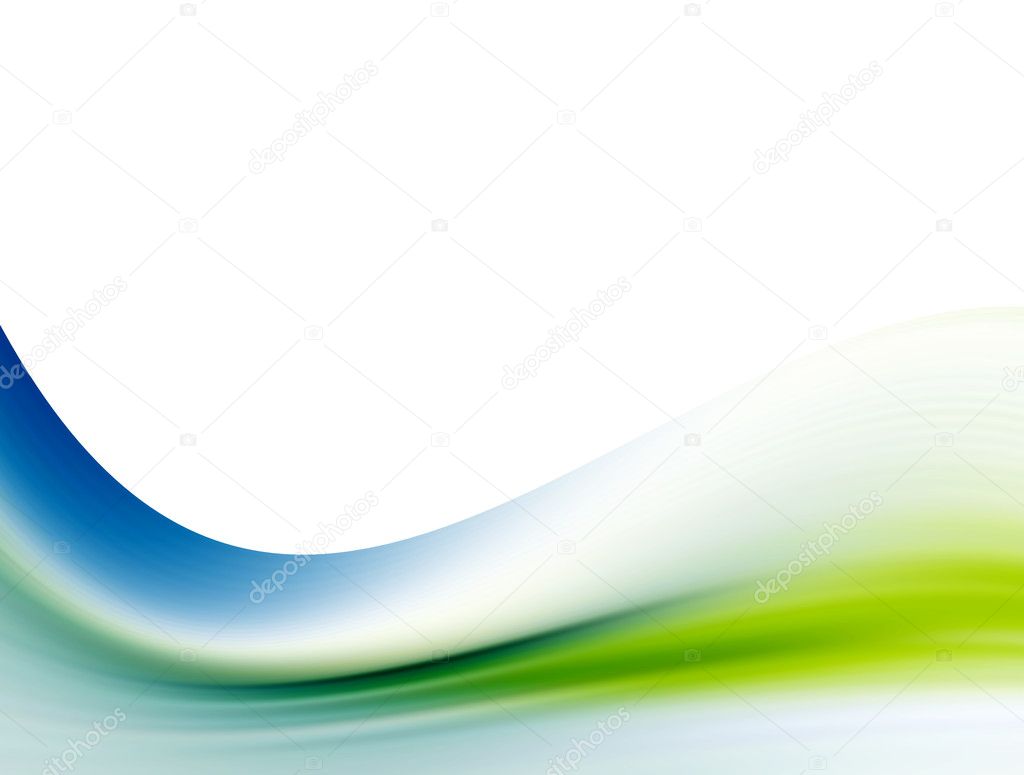 Художественно- эстетическое развитие:
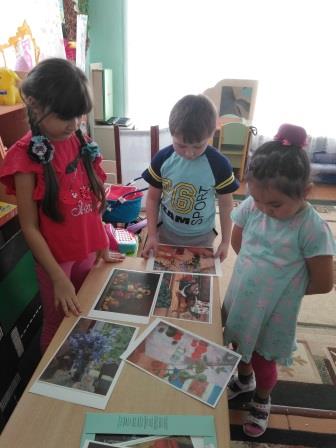 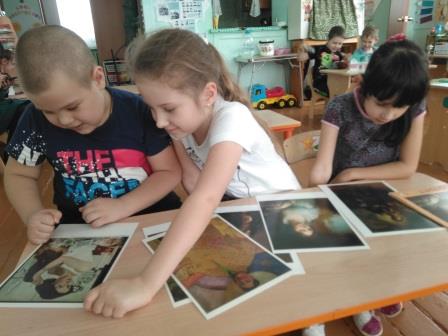 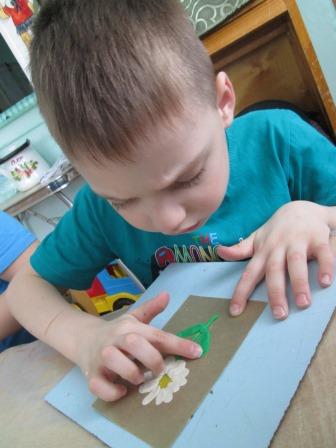 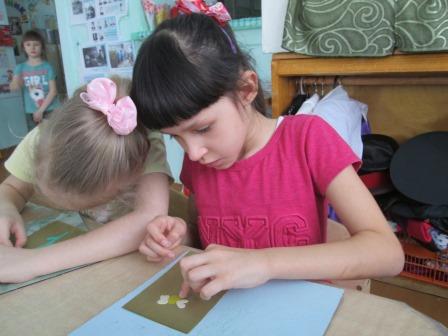 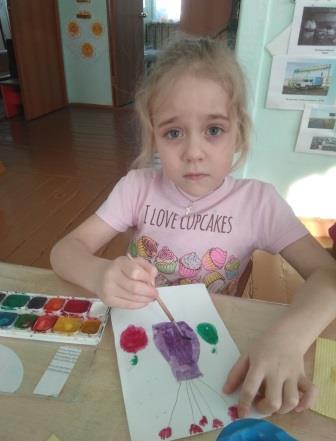 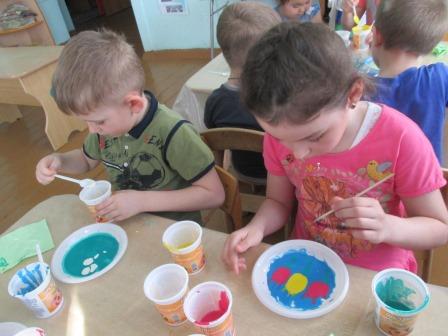 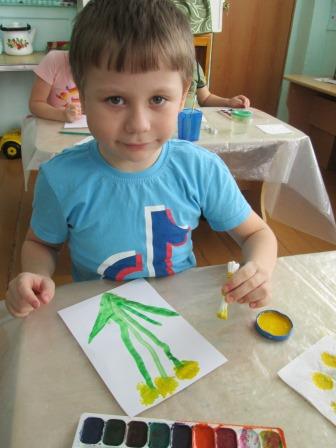 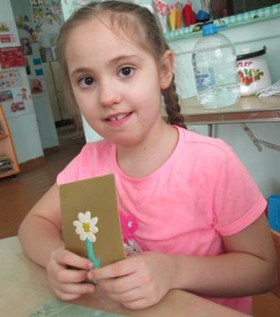 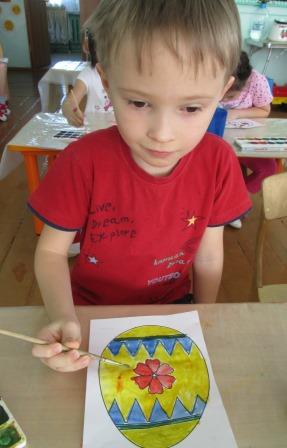 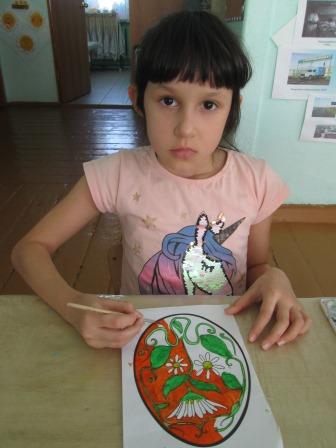 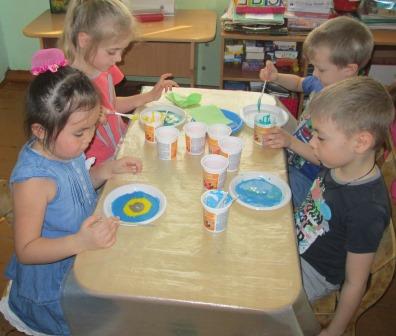 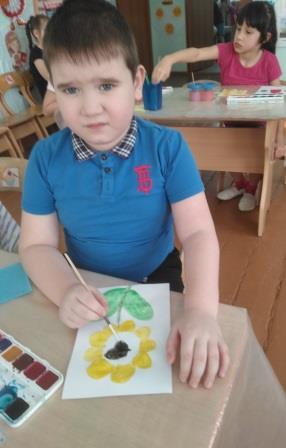 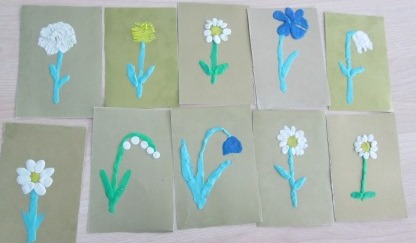 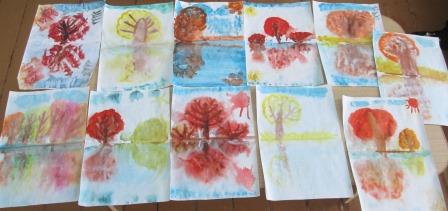 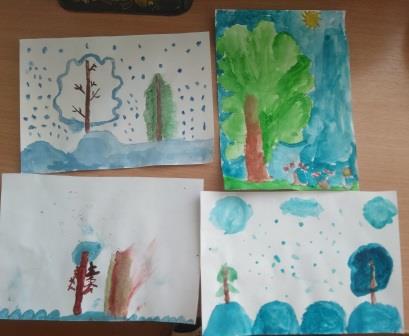 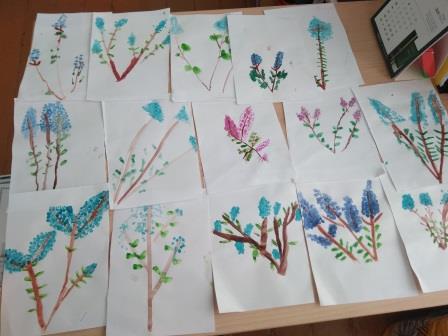 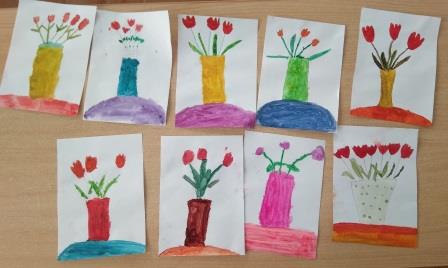 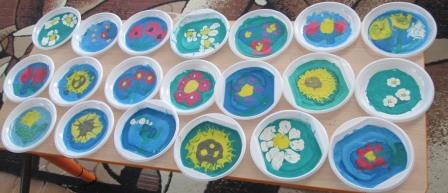 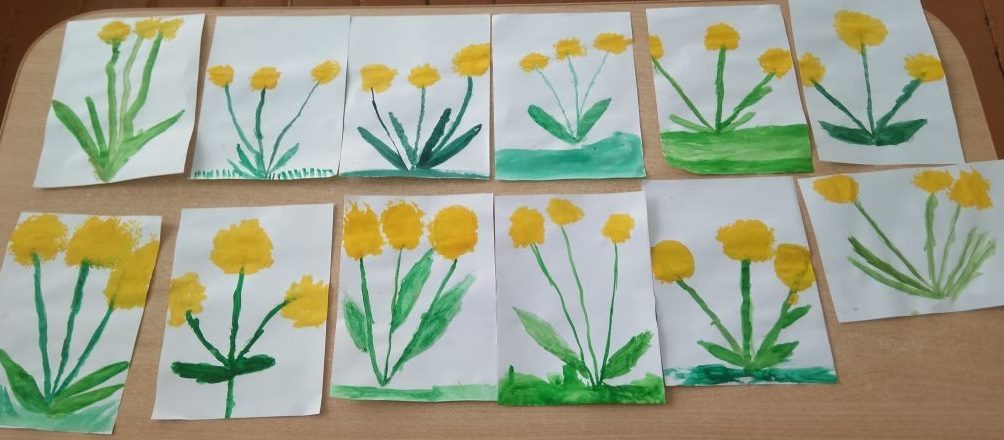 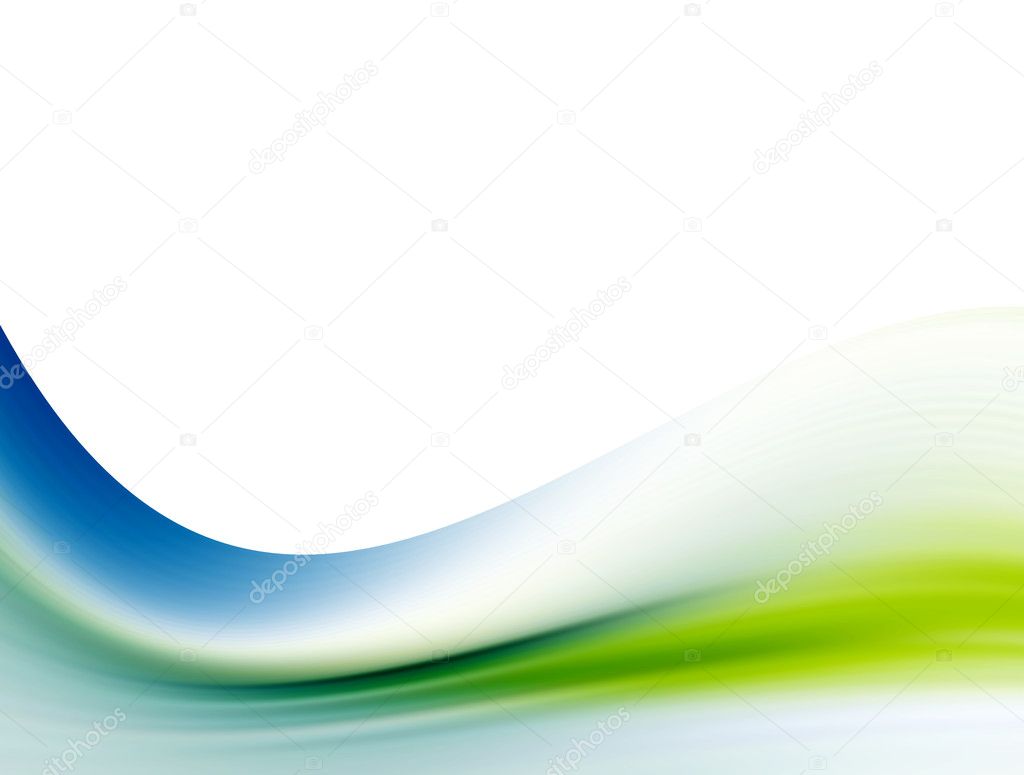 Физическое развитие:
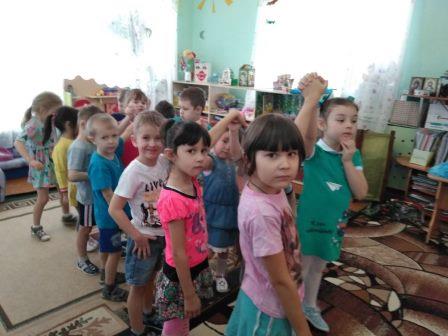 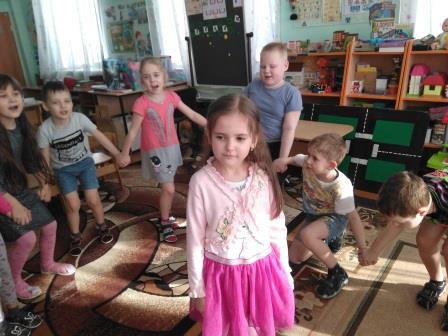 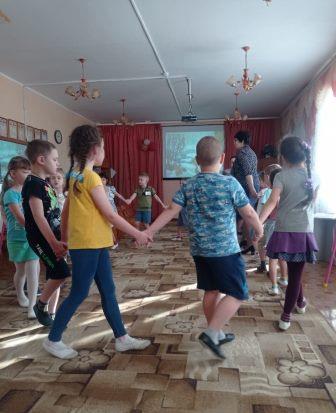 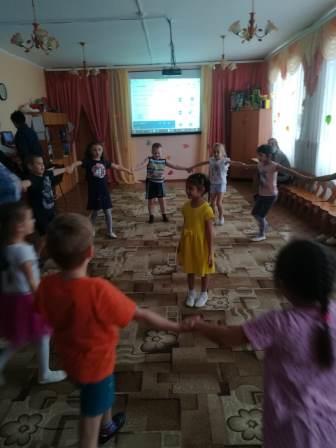 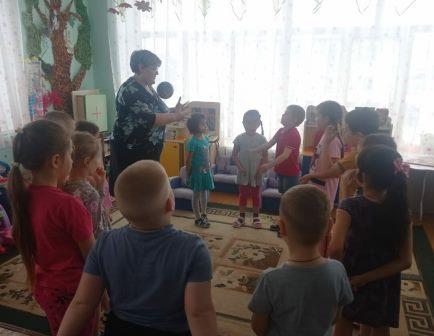 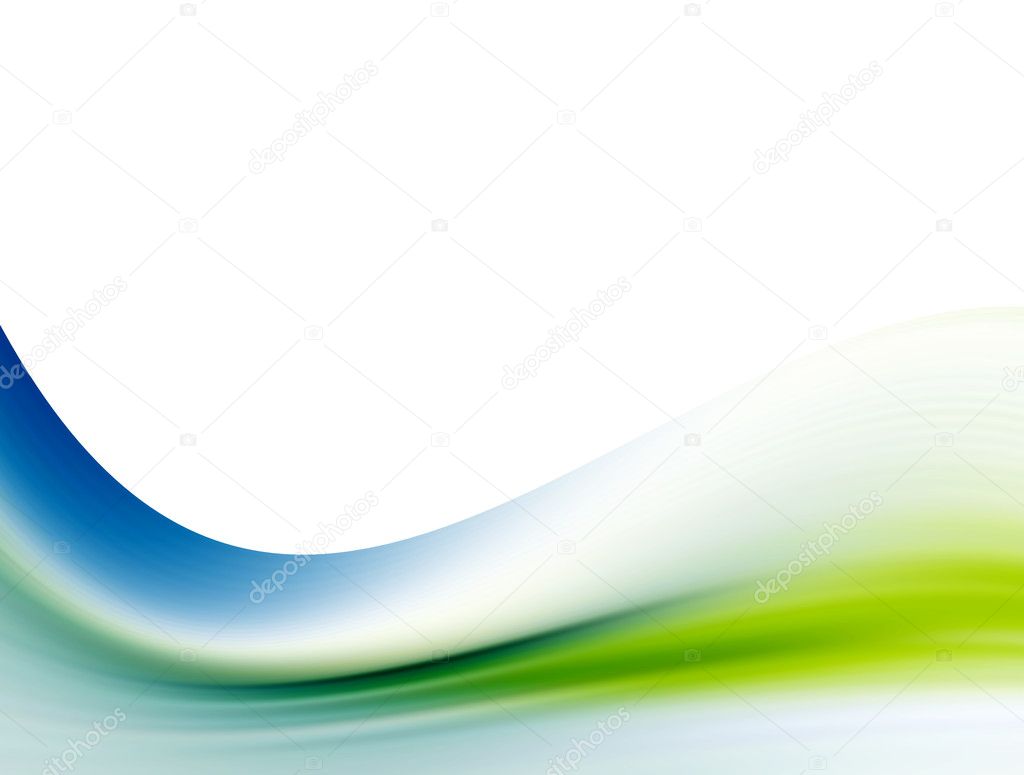 3 этап- творческий:
Организация деятельности детей       
  в подготовительной  группе по теме 
«В картинной галерее»;

Оформление результата проекта в  виде презентации;
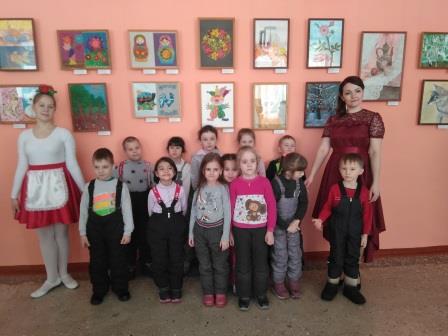 Результативность:
В результате проведенной проектной  деятельности 
У детей  сформировались  умения отображать природную красоту через использование нетрадиционных техник рисования –жидким цветным солёным тестом
Развились   творческие способности, воображение, память, стойкий интерес к изобразительной деятельности     Дети научились  видеть красоту, изменчивость и неповторимость окружающего мира;
 Умеют выделять и  называть жанры живописи 
                 (пейзаж, портрет, натюрморт); 
Стали   бережнее относиться  к природе родного края.
Педагогам:
Применить  практический принцип   обучения,  через проведение консультаций,  открытых мероприятий; 
просмотров онлайн выставок ( Виртуальный тур по выставке  Русском музее )  
https://rusmuseumvrm.ru/data/vtours/petrov-vodkin/index.html?lp=16&lang=ru
Повысить уровень педагогической компетентности в области художественно-эстетического и  речевого развития;
Обогатить образовательную среду  группы необходимым оборудованием;
Пополнить учебно-методическую базу в данном направлении.
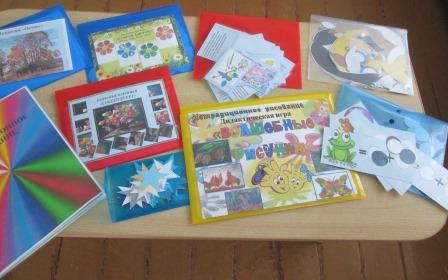 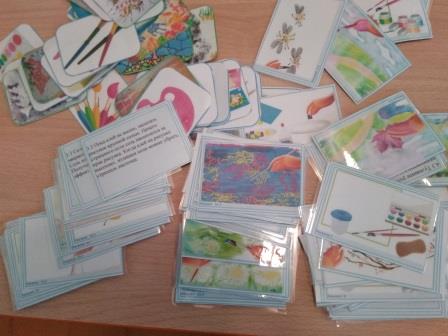 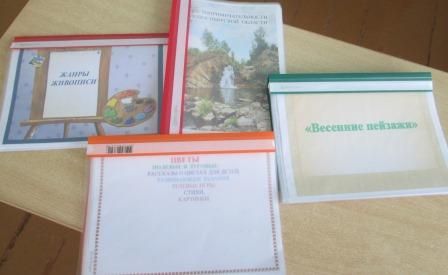 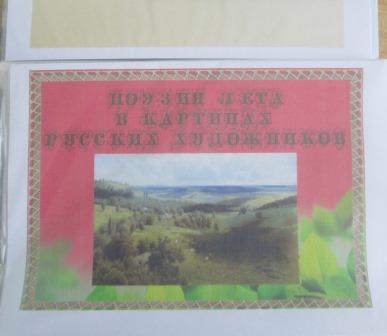 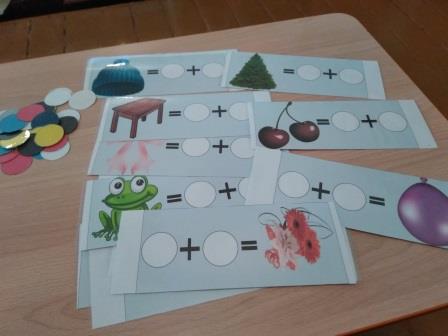 Родители:
Приняли активное участие в творческом проекте.
Повысилась  компетентность родителей воспитанников  в вопросах рисования с использованием нетрадиционной техники,
Приняли  активное участие  в организации выставки  рисунков  - взрослые и дети «Природа родного края в рисунках детей»
Приняли участие в фото – выставке «Природа родного края в разное время года»
Чаще стали проявлять интерес к жизни группы: консультироваться с воспитателями, делиться опытом.
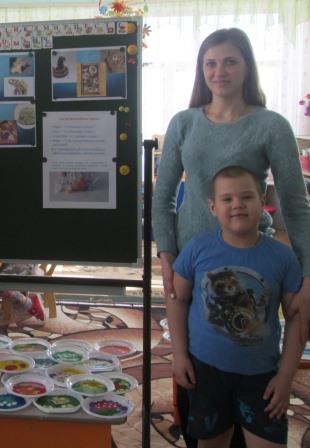 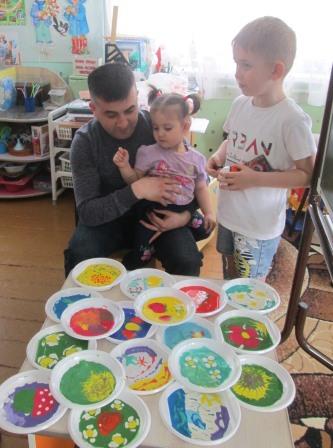 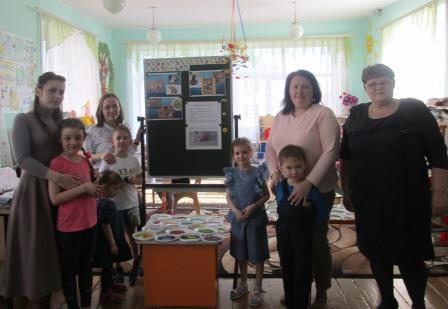 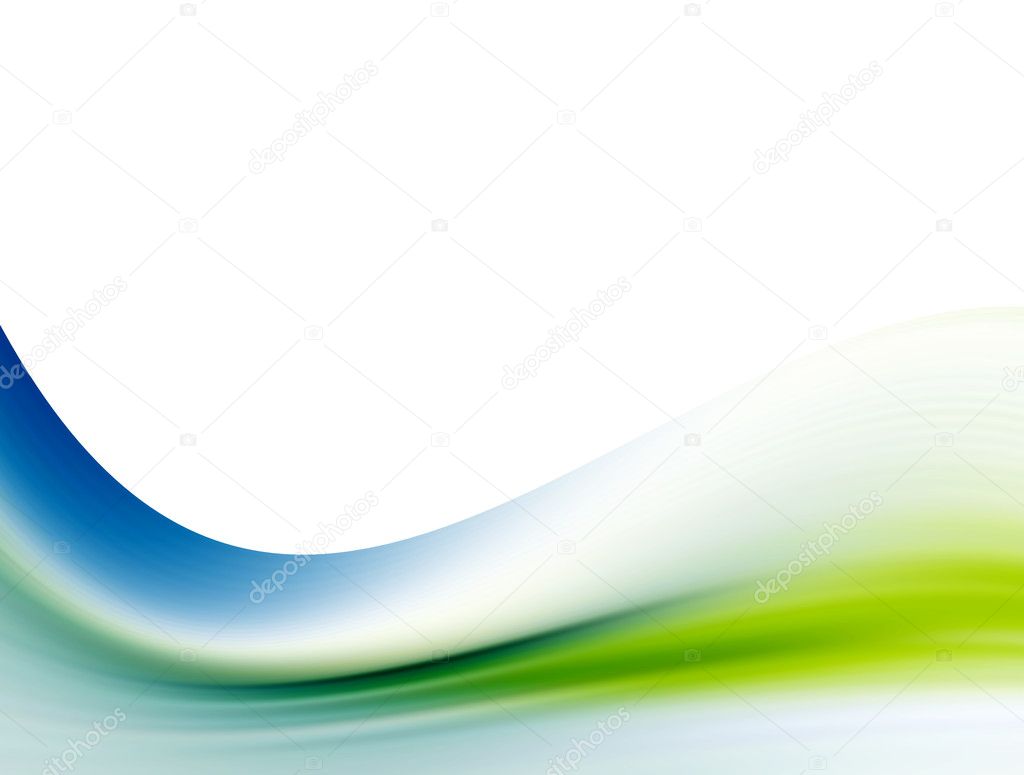 Спасибо за внимание!!!
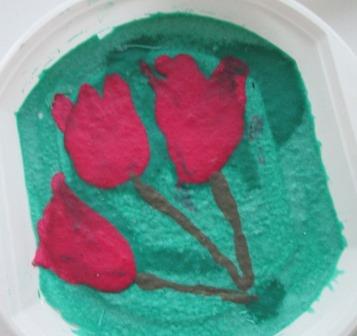 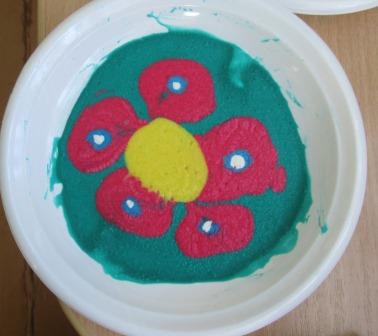 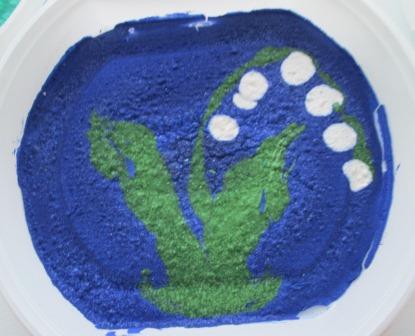